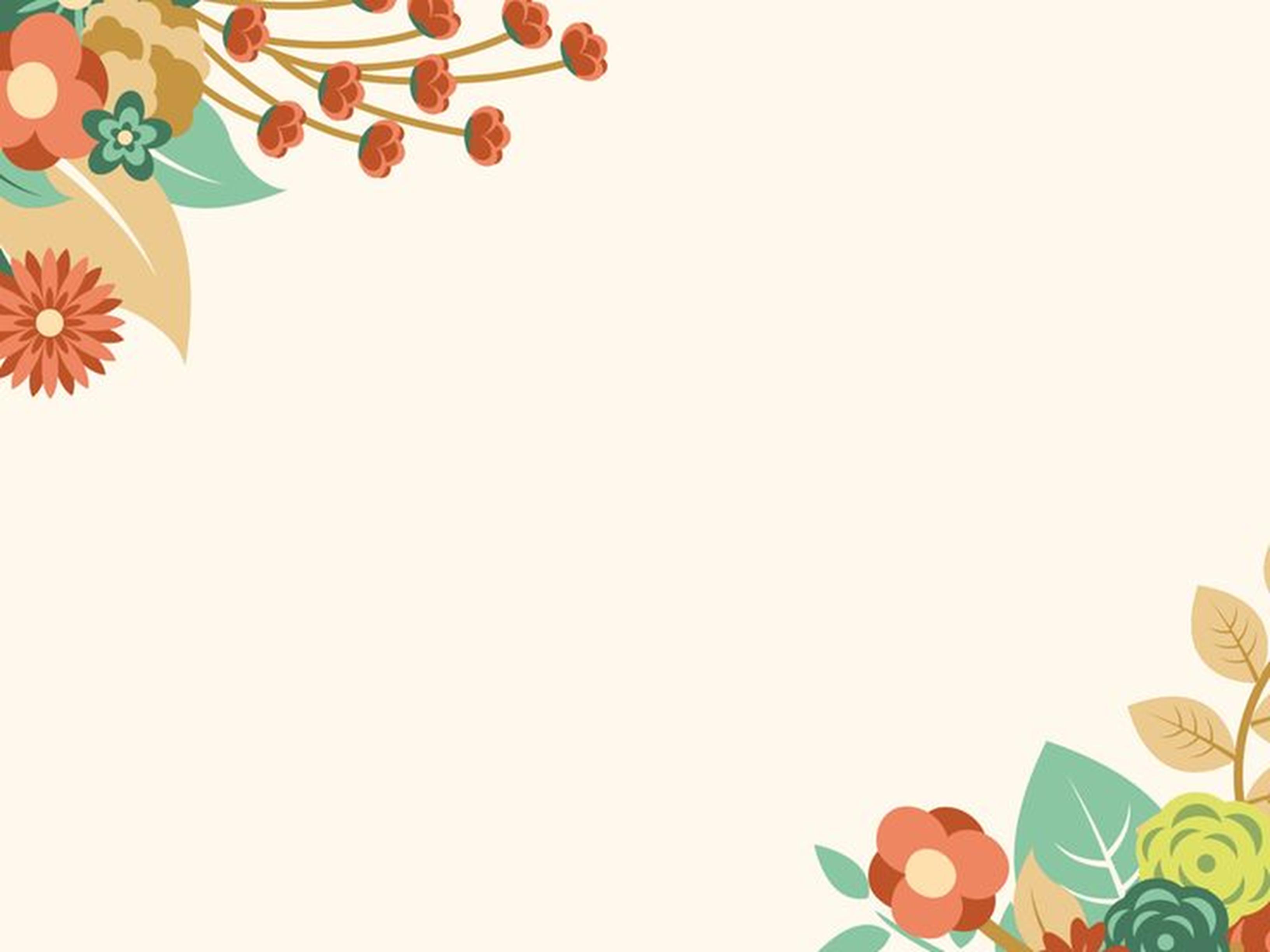 PHÒNG GIÁO DỤC VÀ ĐÀO TẠO QUẬN LONG BIÊN
TRƯỜNG TIỂU HỌC ÁI MỘ A
Bài giảng trực tuyến lớp 3
Môn: Luyện từ và câu
Bài : Nhân hoá. Ôn cách đặt và trả lời câu hỏi Vì sao?
Giáo viên: Nguyễn Thị Thu Lan
Thứ năm ngày 10 tháng 3 tháng 3 năm 2022
Luyện từ và câu
Nhân hóa.
Ôn cách đặt và trả lời câu hỏi: Vì sao?
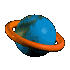 Luyện từ và câu
Nhân hóa. Ôn cách đặt và trả lời câu hỏi Vì sao?
Đoạn thơ dưới đây tả những sự vật và con vật nào? 
Cách gọi và tả chúng có gì hay?   
 		Những chị lúa phất phơ bím tóc
		Những cậu tre bá vai nhau thì thầm đứng học
		Đàn cò áo trắng          
		Khiêng nắng
		Qua sông
		Cô gió chăn mây trên đồng
		Bác mặt trời đạp xe qua ngọn núi.
				Trần Đăng Khoa
Luyện từ và câu
Nhân hóa. Ôn cách đặt và trả lời câu hỏi Vì sao?
Bài 1: Đoạn thơ dưới đây tả những sự vật, con vật nào? Cách gọi và tả chúng có gì hay?                         
               Những chị lúa phất phơ bím tóc
	Những cậu tre bá vai nhau thì thầm đứng học
	Đàn cò áo trắng
	Khiêng nắng
	Qua sông
	Cô gió chăn mây trên đồng
	Bác mặt trời đạp xe qua ngọn núi.
lúa
chị
phất phơ bím tóc
Các sự vật, con vật được gọi
Tên các sự vật con vật
Các sự vật, con vật được tả
+ Các sự vật, con vật được gọi và  tả bằng những từ ngữ nào
+ Tìm những sự vật và con vật được tả trong đoạn thơ?
Các sự vật, con vật được gọi
Tên các sự
 vật, con vật
Các sự vật, con vật được tả
phất phơ bím tóc
chị
Lúa
bá vai nhau thì thầm đứng học
Tre
cậu
áo trắng, khiêng nắng qua sông
Đàn cò
cô
chăn mây trên đồng
Gió
®¹p xe qua ngän nói
Mặt trời
bác
+ Tác giả đã sử dụng những cách nhân hóa nào?
+ Tác giả đã sử dụng biện pháp gì?
* Tác giả đã sử dụng biện pháp nhân hoá
Tác giả đã sử dụng 2 cách nhân hóa: 
Gọi sự vật bằng từ dùng để gọi con người.
Tả sự vật bằng những từ dùng để tả người.
* Cách gọi và tả sự vật, con vật có gì hay?
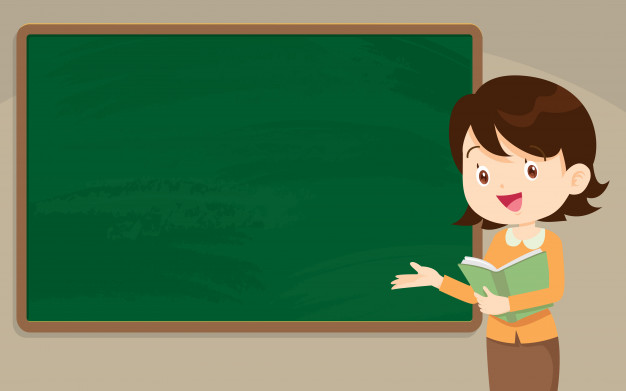 Cách nhân hóa các sự vật, con vật như vậy thật hay và đẹp vì nó làm cho các sự vật con vật sinh động hơn, gần gũi với con người hơn, đáng yêu hơn
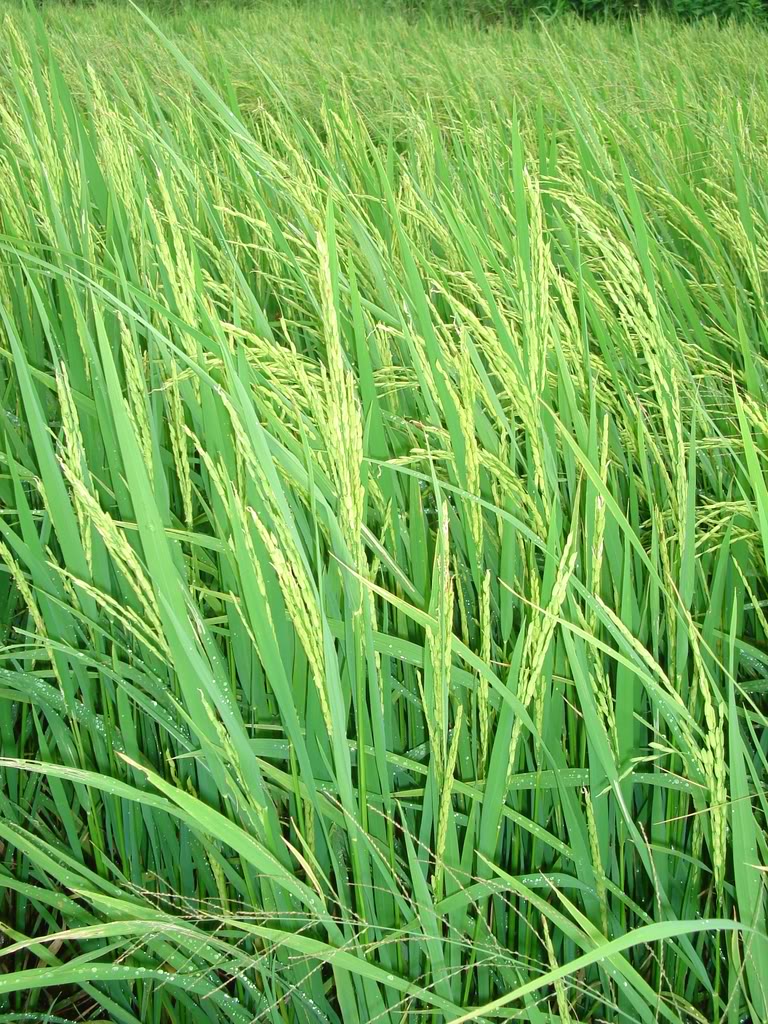 Những chị lúa phất phơ bím tóc.
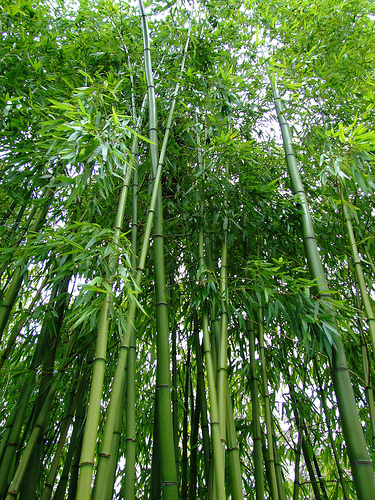 Những cậu tre bá vai nhau thì thầm đứng học.
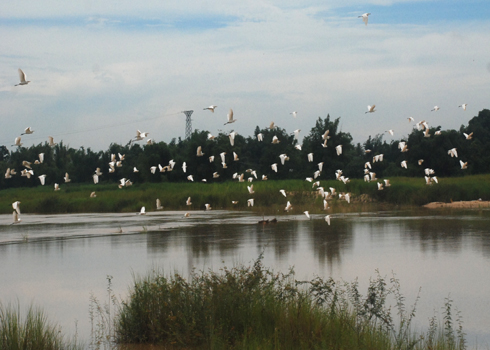 Đàn cò áo trắng - Khiêng nắng qua sông.
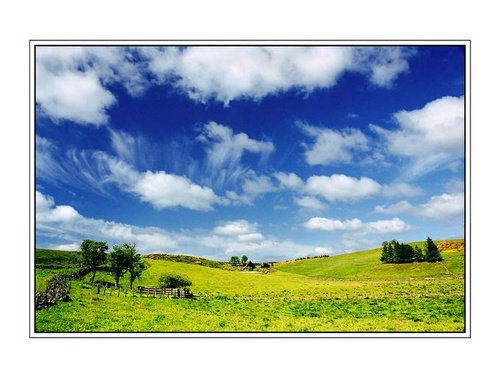 Cô gió chăn mây trên đồng.
Cô gió chăn mây trên đồng
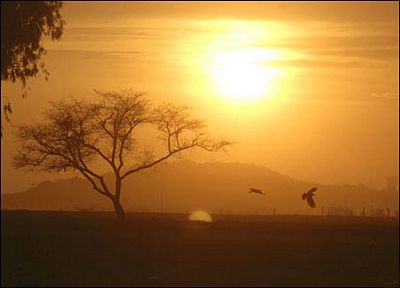 Bác mặt trời đạp xe qua núi.
Đoạn thơ dưới đây tả những sự vật và con vật nào? 
Cách gọi và tả chúng có gì hay?
Cách nhân hóa các sự vật, con vật như vậy thật hay và đẹp vì nó làm cho các sự vật con vật sinh động hơn, gần gũi với con người hơn, đáng yêu hơn
Luyện từ và câu
Nhân hóa. Ôn cách đặt và trả lời câu hỏi Vì sao?
2. Tìm và gạch chân bộ phận câu trả lời cho câu hỏi “Vì sao?”
a) Cả lớp cười ồ lên vì câu thơ vô lí quá.
b) Những chàng man-gát rất bình tĩnh vì họ là những người phi ngựa giỏi nhất.
c)Chị em Xô-phi đã về ngay vì nhớ lời mẹ dặn không được làm phiền người khác.
* Bộ phận trả lời câu hỏi “Vì sao” là bộ phận nào ?
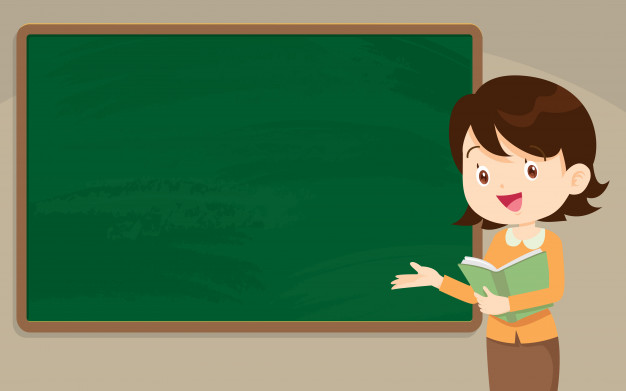 Bộ phận trả lời câu hỏi “Vì sao” là bộ phận chỉ nguyên nhân hoặc lí do của một sự việc, nó thường đứng sau từ vì (một số trường hợp khác đứng sau từ do, , nhờ, bởi, bởi vì, vì đâu, tại, tại vì…)
Thứ năm ngày 10 tháng 3 năm 2022
Luyện từ và câu
Nhân hóa. Ôn cách đặt và trả lời câu hỏi Vì sao?
Bài 3: Dựa vào nội dung bài tập đọc Hội vật, hãy trả lời các câu hỏi sau.

a) Vì sao người tứ xứ đổ về xem vật rất đông?
b) Vì sao lúc đầu keo vật xem chừng chán ngắt?
Luyện từ và câu
Nhân hóa. Ôn cách đặt và trả lời câu hỏi Vì sao?
Bài 3: Dựa vào nội dung bài tập đọc Hội vật, hãy trả lời các câu hỏi sau.
a) Vì sao người tứ xứ đổ về xem vật rất đông?
- Người tứ xứ đổ về xem vật rất đông vì ai cũng muốn được xem mặt, xem tài ông Cản Ngũ.
- Người tứ xứ đổ về xem vật rất đông vì ai cũng muốn biết ông Cản Ngũ vật hay ra sao .
b) Vì sao lúc đầu keo vật xem chừng chán ngắt?
- Lúc đầu keo vật xem chừng chán ngắt vì Quắm Đen vật rất hăng, lăn xả vào ông Cản Ngũ mà vật còn ông Cản Ngũ thì lớ ngớ, chậm chạp, chỉ chống đỡ.
- Lúc đầu keo vật xem chừng chán ngắt vì mọi người thấy ông Cản Ngũ không vật hăng, vật giỏi như người ta tưởng.
Bài 3: Dựa vào nội dung bài tập đọc Hội vật, hãy trả lời các câu hỏi sau.
a) Người tứ xứ đổ về xem vật rất đông vì ai cũng muốn xem tài, xem mặt ông Cản Ngũ.
b) Lúc đầu keo vật xem chừng chán ngắt vì Quắm Đen vật rất hăng còn ông Cản Ngũ lại lớ ngớ, chậm chạp.
Bài 3: Dựa vào nội dung bài tập đọc Hội vật, hãy trả lời các câu hỏi sau.

a) Vì sao người tứ xứ đổ về xem vật rất đông?
b) Vì sao lúc đầu keo vật xem chừng chán ngắt?
Câu hỏi “Vì sao?”thường bắt đầu bằng từ nào?
A
Trăng nằm ngủ giữa trời mây
B
Gió tinh nghịch cuốn trăng bay giữa trời
C
Trăng còn say với giấc mơ
D
Gió nhè nhẹ thổi đôi bờ bóng mây
AI NHANH AI ĐÚNG
1
2
3
4
5
Hết giờ
Trong các câu thơ bên câu thơ nào không dùng hình ảnh nhân hóa
Trăng tròn như cái đĩa
Ông trăng như cái mâm vàng.
Ông trăng như cái mâm vàng.
A
B
B
Hoa lựu như lửa lập lòe.
D
Làn sương lam mỏng lung linh
C
AI NHANH AI ĐÚNG
Hết giờ
1
2
3
4
5
Trong các câu bên câu nào có hình ảnh nhân hóa
3
A
Bố mẹ Phương rất tự hào về con.
B
Phương là học sinh rất chăm chỉ.
3
C
Phương mang chậu cây nhỏ xíu về nhà.
D
D
Phương được các bạn yêu quý vì rất chăm chỉ
Phương được các bạn yêu quý vì rất chăm chỉ
AI NHANH AI ĐÚNG
Trong các câu sau câu nào có bộ phận câu trả lời cho câu hỏi vì sao?
Hết giờ
1
2
3
4
5
Dặn dò:
Ôn lại các cách nhân hóa 
- Viết lại câu sau có sử dụng biện pháp nhân hóa:    Con ong bay đi tìm mật
Đặt 1 câu hỏi “ Vì sao?” về các hiện tưởng xảy ra xung quanh chúng ta.
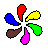 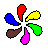 Chào tạm biệt các em!
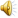 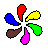 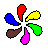